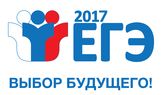 Результаты ЕГЭ по русскому языку
 2011-2016гг.
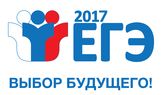 Результаты ЕГЭ по математике профильный уровень 2011-2016гг.
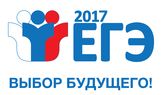 Основные результаты ЕГЭ в 2016 году
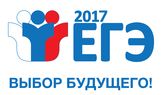 Основные результаты ЕГЭ в 2016 году
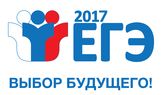 Основные результаты ЕГЭ в 2016 году
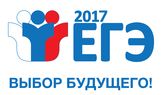 Муниципалитеты Пензенской области,
 в которых все выпускники получили аттестаты о среднем общем образовании
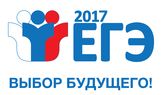 Основные изменения ЕГЭ 2017
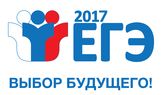 Основные изменения ЕГЭ 2017
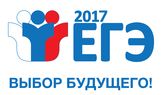 Основные изменения ЕГЭ 2017
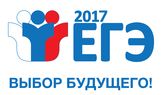 Рекомендации:
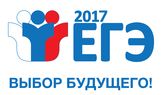 Рекомендации:
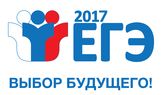 Рекомендации: